ООО «АВЕРС информ»
АВЕРС: Управление лесным фондом ПРОФ
http:// www.theForest.ru

Халиков Р.Н., директор 
+7 (347) 299-91-33
+7-905-351-7768
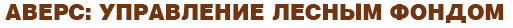 Назначение программного продукта
Продукт предназначен для автоматизации деятельности исполнительных органов государственной власти субъектов РФ в области лесных отношений, а также их подведомственных учреждений (лесничеств и участковых лесничеств).
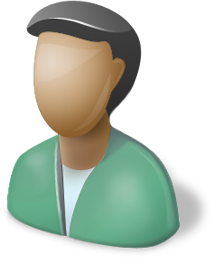 Информационная система позволяет отделам центрального аппарата и всем лесничествам субъекта РФ работать в единой базе данных.
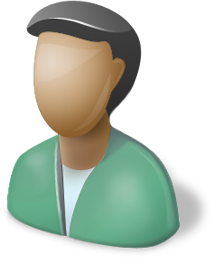 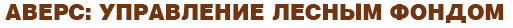 Единое информационное пространство
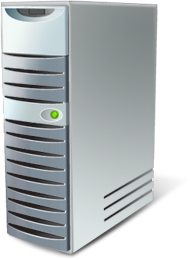 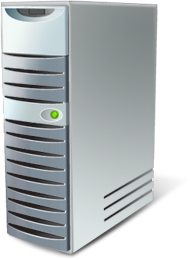 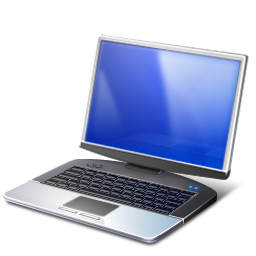 АВЕРС: Управление лесным фондом ПРОФ
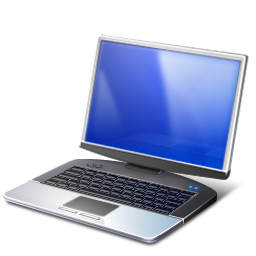 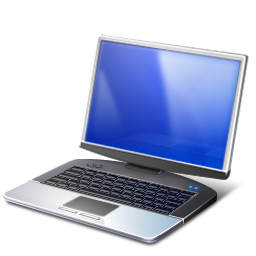 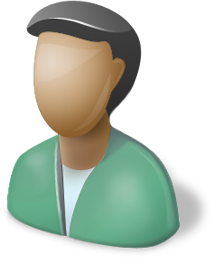 Специалисты ИОГВ
Исполнительный органгосударственной власти
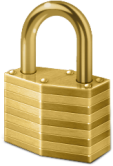 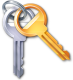 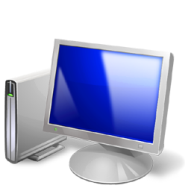 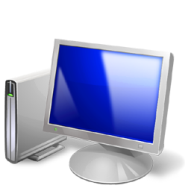 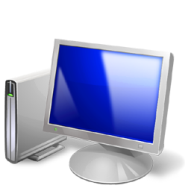 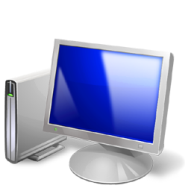 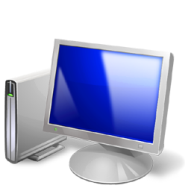 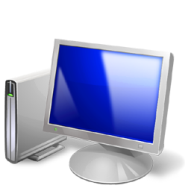 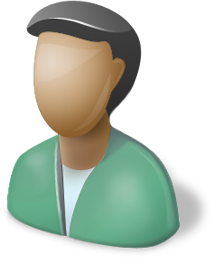 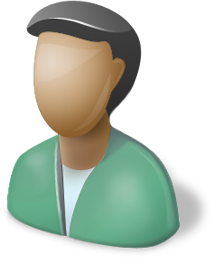 Лесничества
Участковые лесничества
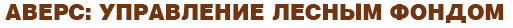 Единое информационное пространство
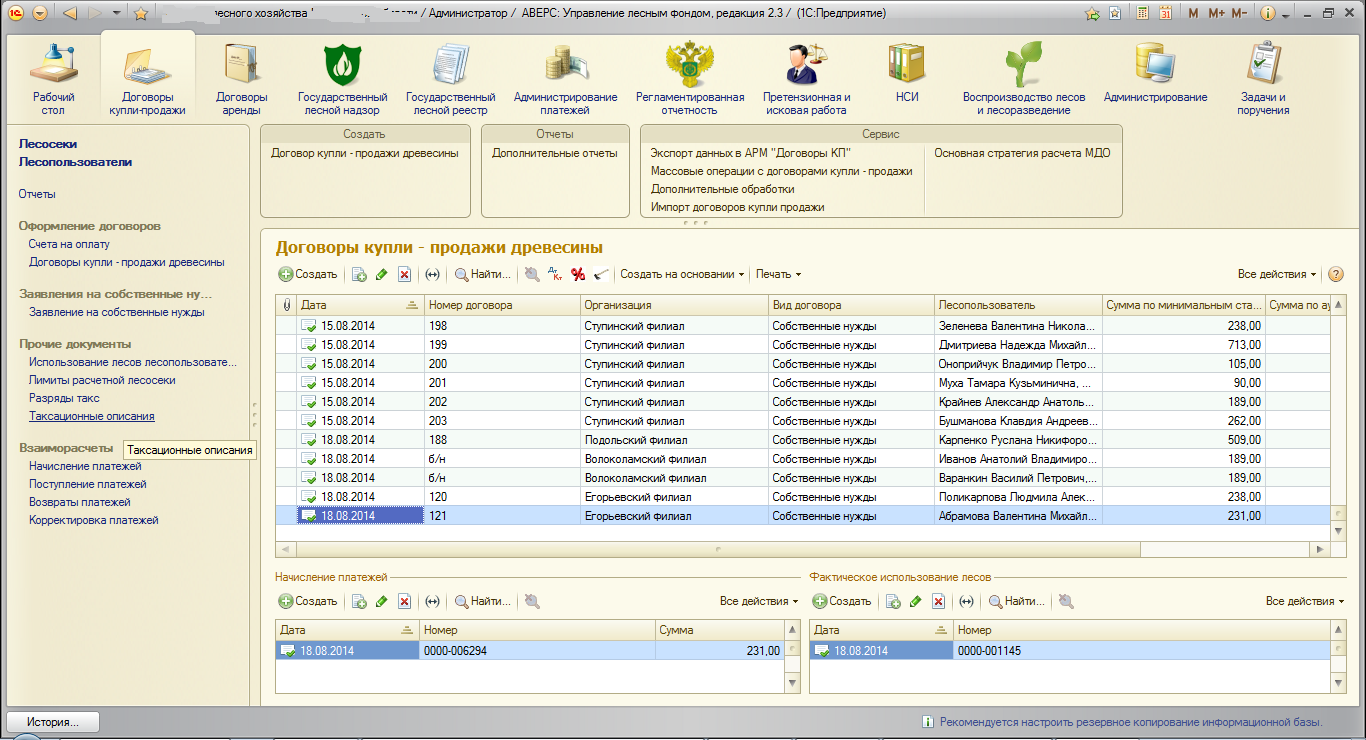 Автоматизируемые разделы:
 Договоры купли – продажи и гос. контракты
 Договоры аренды и права безвозмездного срочного пользования, постоянного (бессрочного) пользования
 Государственный лесной надзор
 Государственный лесной реестр
 Администрирование бюджетных платежей
 Претензионная и исковая работа
 Регламентированная отчетность
 Воспроизводство лесов и лесоразведение
 Задачи и поручения между отделами
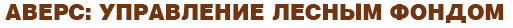 Формирование регламентированной отчетности
Формирование регламентированной отчетности – как побочный результат от деятельности по подготовке и регистрации первичных документов.
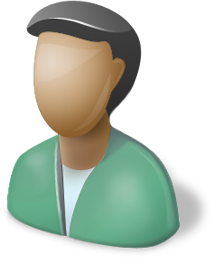 Формируются регламентированные отчеты: 15-ОИП, 16-ОИП, 17-ОИП, 24-ОИП,АРМ «Договоры купли-продажи», АИС «ГЛР», формы ГЛР и др.
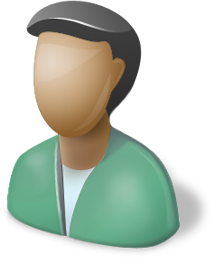 Выгрузка данных в ГИС ГМП: в Государственную ИС о государственных
и муниципальных платежах
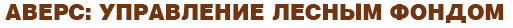 Интеграция: внешние информационные системы
Региональная информационная система «Мобильные группы»
(ООО «Сфера систем»)
Автоматическая выгрузка в АИС «Государственный лесной реестр» (разработана в сотрудничестве с Рослесхозом)
Обмен данными в две стороны с СУФД Федерального казначейства
Выгрузка данных в ГИС ГМП: в Государственную ИС о государственных
и муниципальных платежах
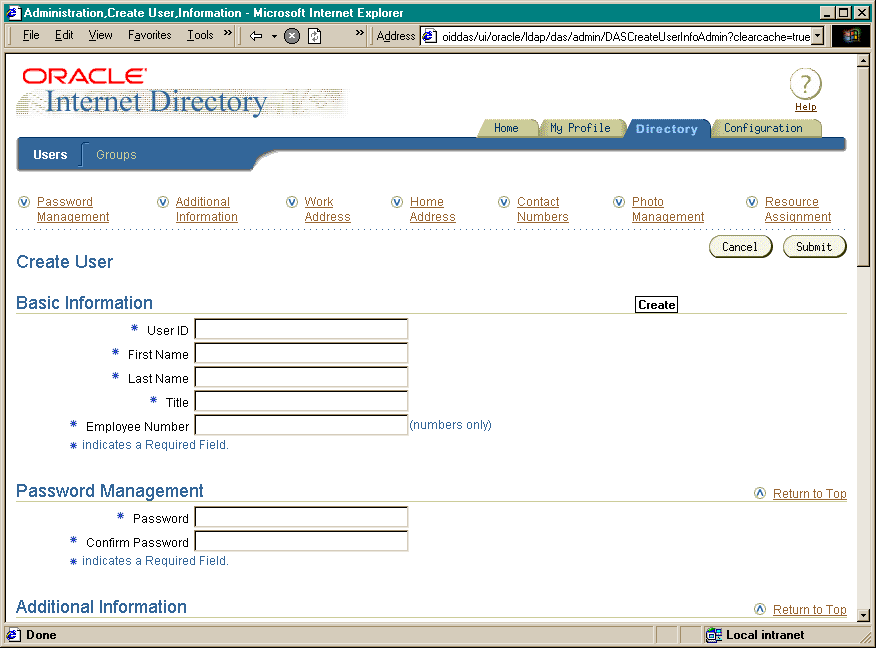 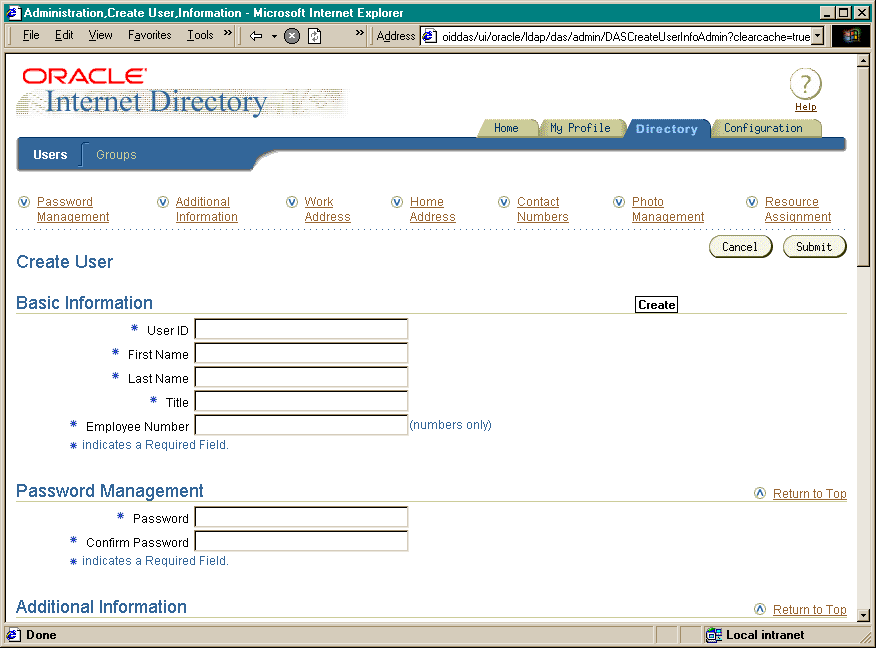 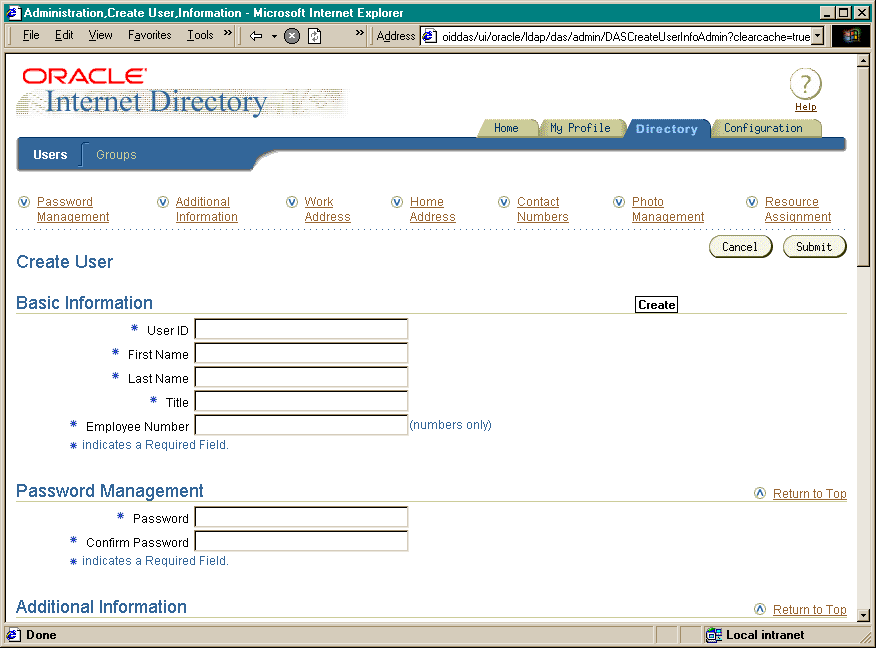 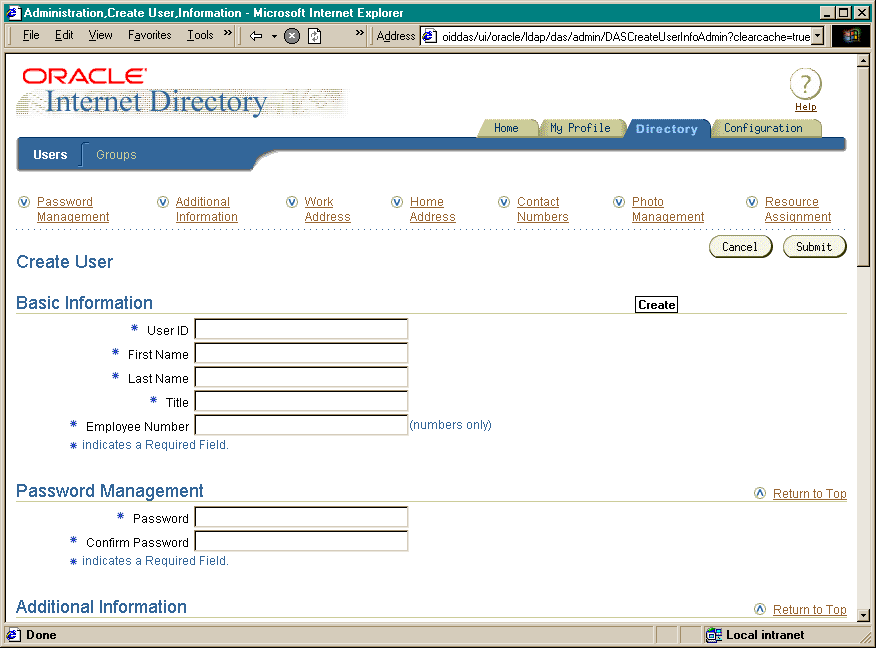 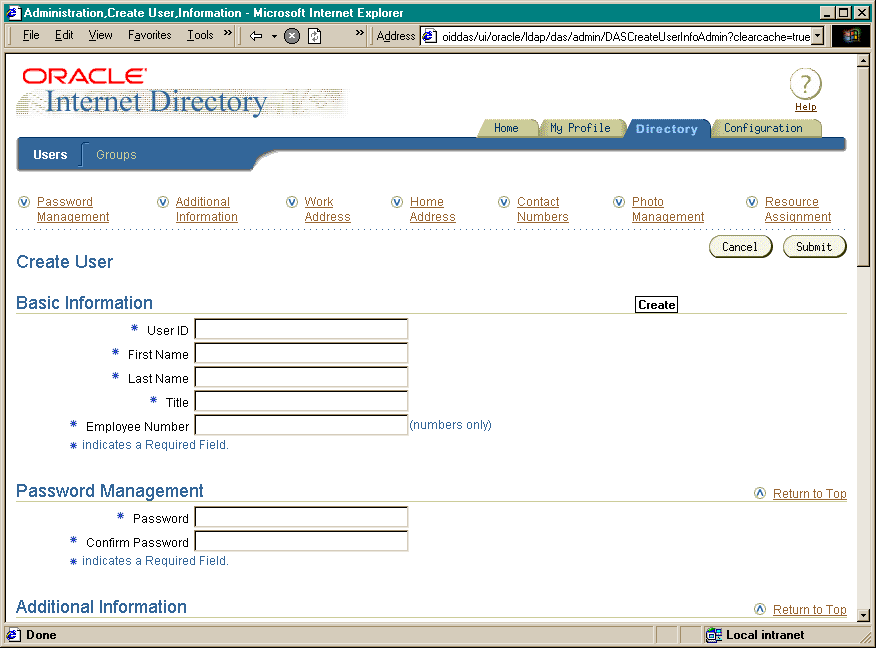 Автоматический обмен с ЕГАИС по учету оборота круглых лесоматериалов - планируется в рамках сотрудничества с Рослесхозом (экспертный совет по 415-ФЗ/ЕГАИС)
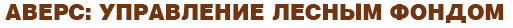 ЕГАИС «Учет древесины и сделок с ней» (415-ФЗ)
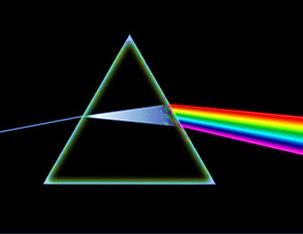 Информация 
О юридических лицах
Договорах аренды лесных участках
Договорах купли-продажи
о праве постоянного (бессрочного) пользования лесными участками
О лесных декларациях
Об отчетах об использовании лесов
АВЕРС: Управление лесным фондом ПРОФ
пп 1-7 п.9 ст.50.6 ФЗ-415
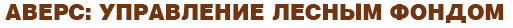 Карта регионов выбравших ИС в качестве платформы автоматизации
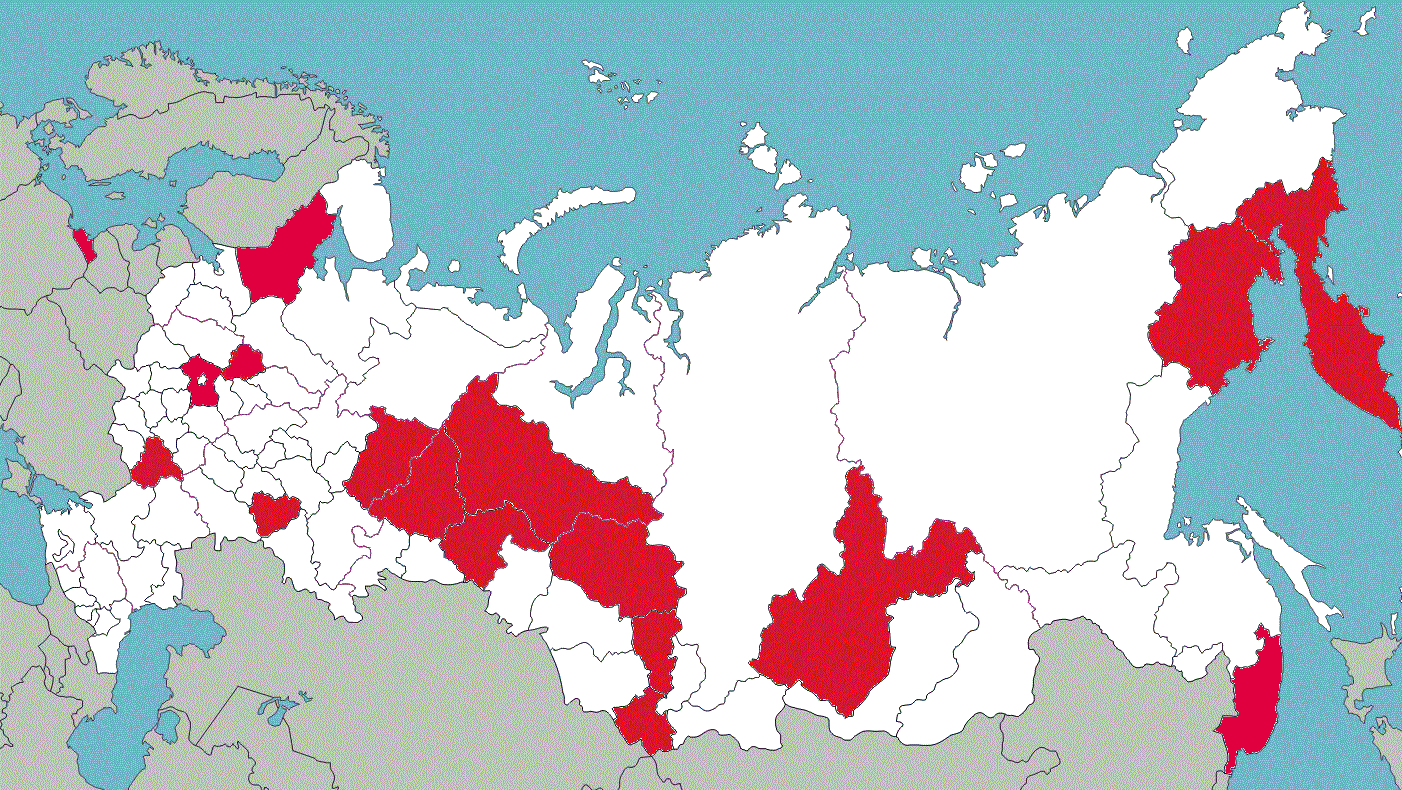 Около 20% субъектов РФ используют ИС в качестве платформы для автоматизации
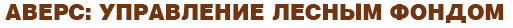 Развитие (обновление) продукта параллельно с нормативной базой
Организационная составляющая
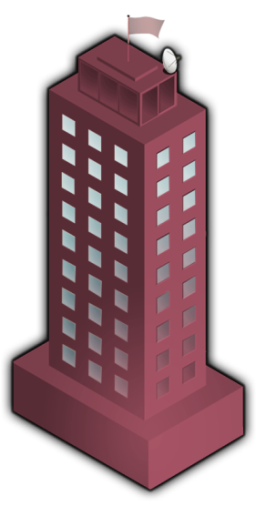 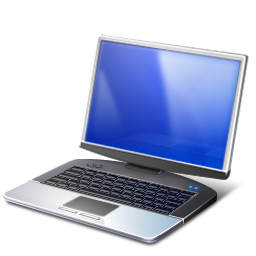 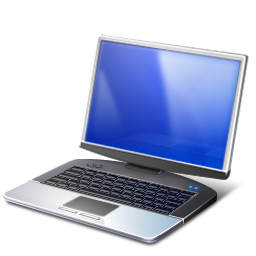 Сайт поддержки пользователей
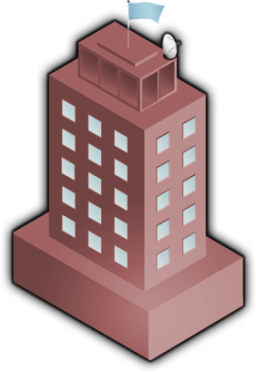 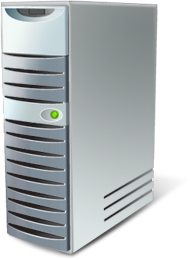 Консультационная методическая и техническая поддержка в режиме 8 х 5
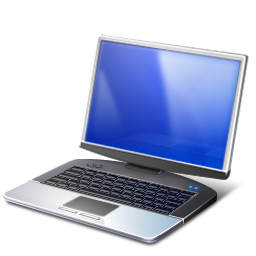 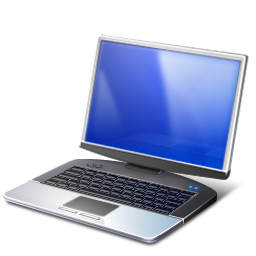 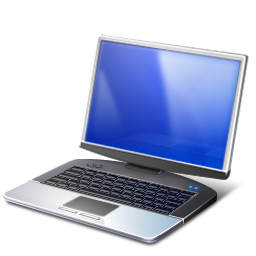 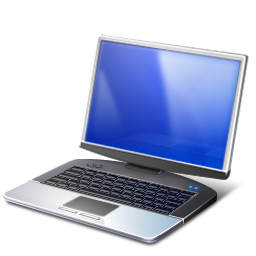 Онлайн - семинары для повышения квалификации
Обучение новых пользователей
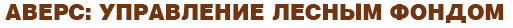 Технические детали
Открытая платформа «1С:Предприятие 8.2»
  Используется клиент – серверная технология, в качестве    клиента – браузер, тонкий клиент или «обычное» приложение
  Кросплатформенность: работа в средах как Microsoft, так и Linux
  В качестве СУБД возможно использование Oracle Database,
   MS SQL Server, IBM DB2, PostgreSQL
  Поддерживается технология распределенных баз данных
  Используется метод ограничения доступа на уровне отдельных    записей таблиц БД - Record Level Security (RLS)
  Возможно в «native» режиме использование web-сервисов и    технологий Automation Server / Client, технологии    Multitenancy,
ООО «АВЕРС информ»
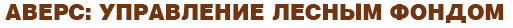 Спасибо за внимание
http:// www.theForest.ru

Халиков Р.Н., директор 
+7 (347) 299-91-33
+7-905-351-7768